CHÀO MỪNG CÁC EM ĐẾN VỚI TIẾT HỌC
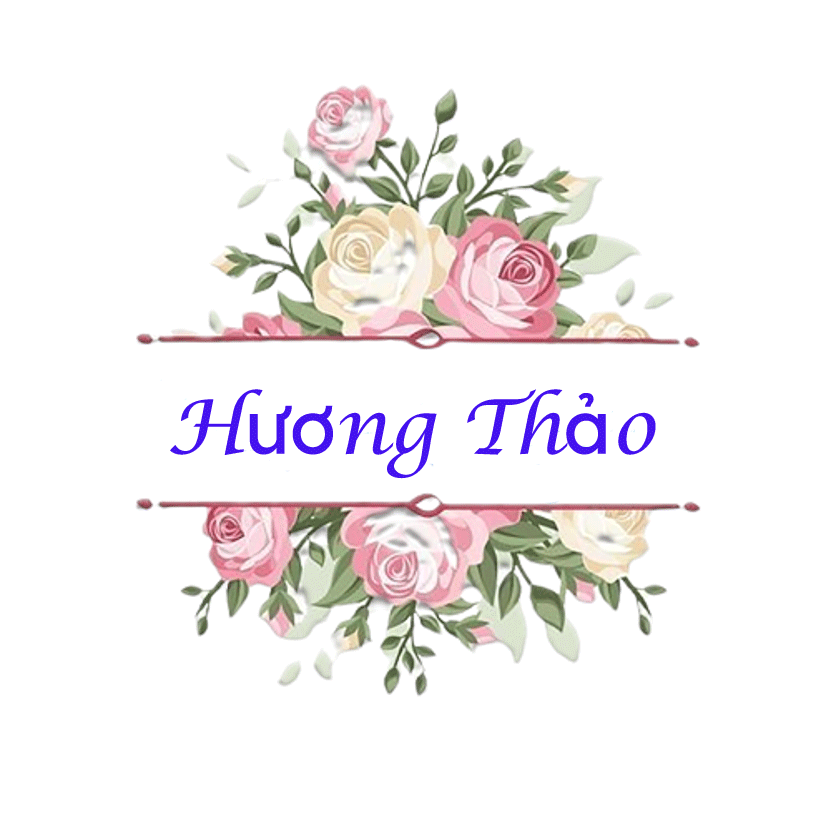 Chủ đề 1: Gia đình
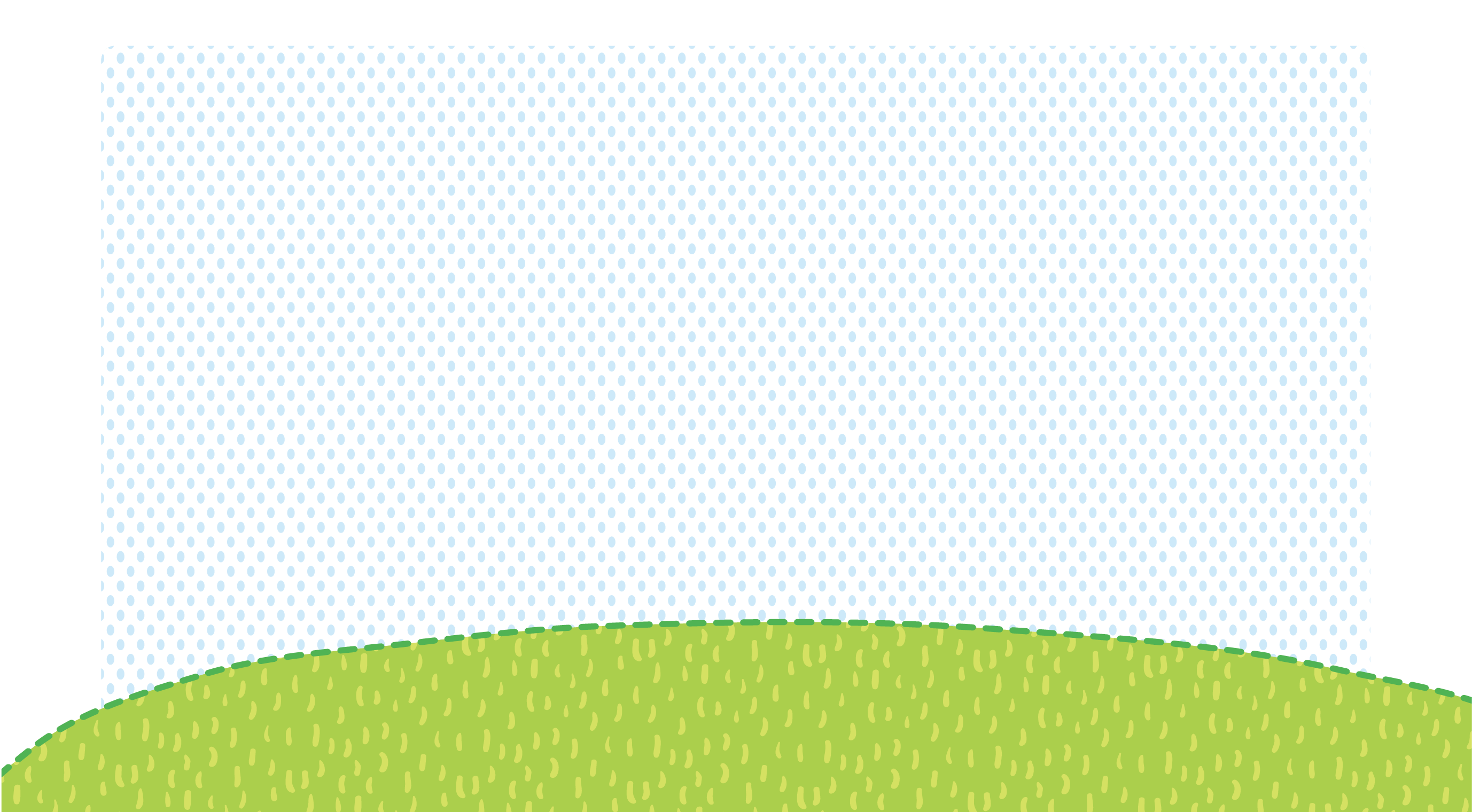 Bài 2. Nghề nghiệp của người lớn trong gia đình
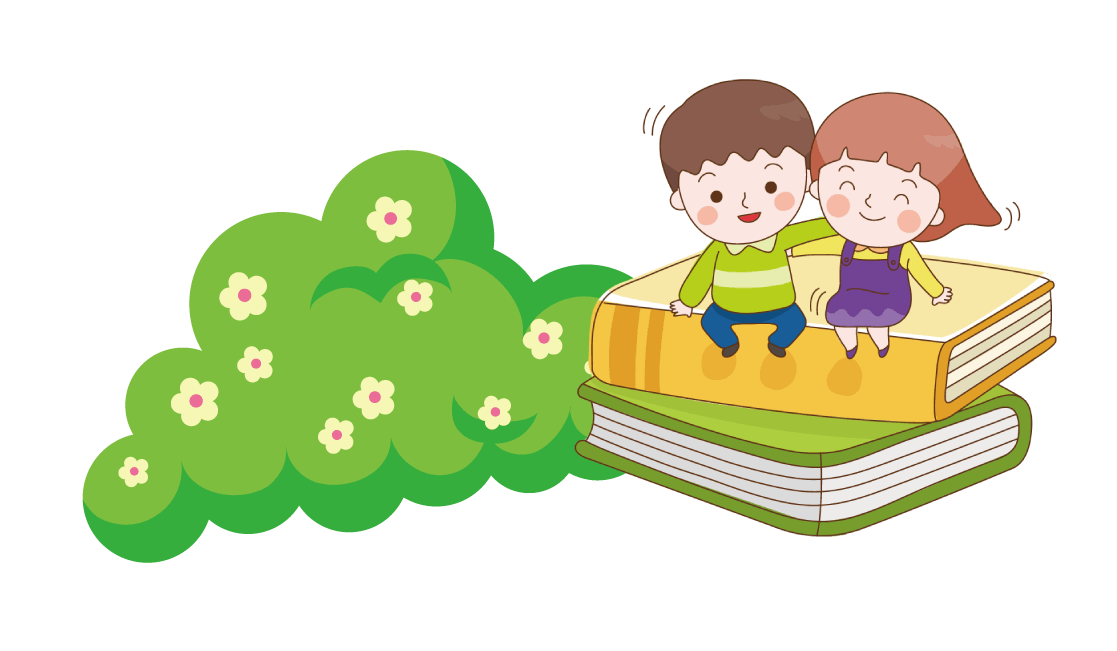 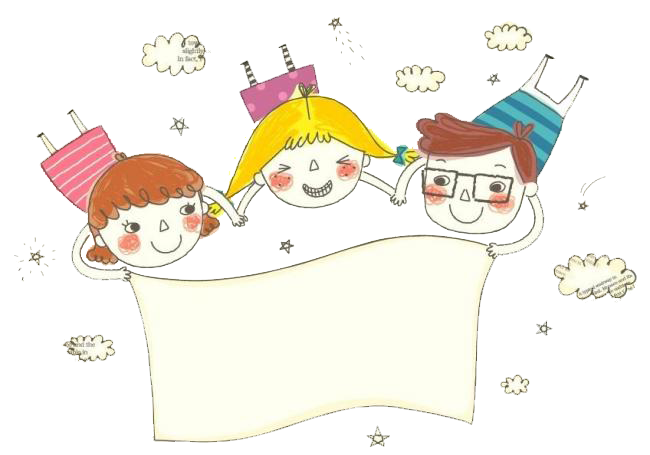 Tiết 2
1. Thông tin nào trong hình dưới đây cho em biết đó là công việc tình nguyện không nhận lương?
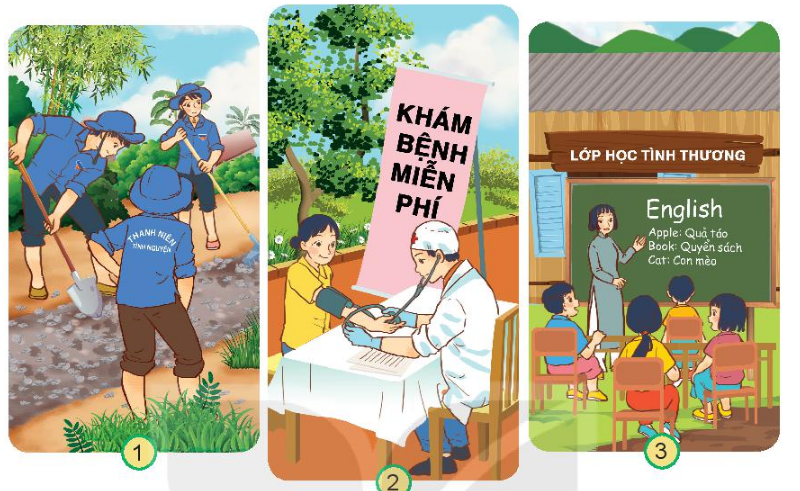 Những công việc trên mang lợi ích gì cho xã hội?
Kết luận
Những người làm công việc trên đều không nhận lương. Trong xã hội còn có rất nhiều công việc không nhận lương khác, không mang lại thu nhập cho bản thân nhưng mang lại lợi ích tốt đẹp cho cộng đồng và xã hội..
Hoạt động thực hành
2. Em và người thân trong gia đình đã từng tham gia công việc tình nguyện nào? Công việc đó mang lại lợi ích gì?
Khuyên góp quần áo cũ
Ủng hộ vùng lũ
Dọn dẹp đường phố
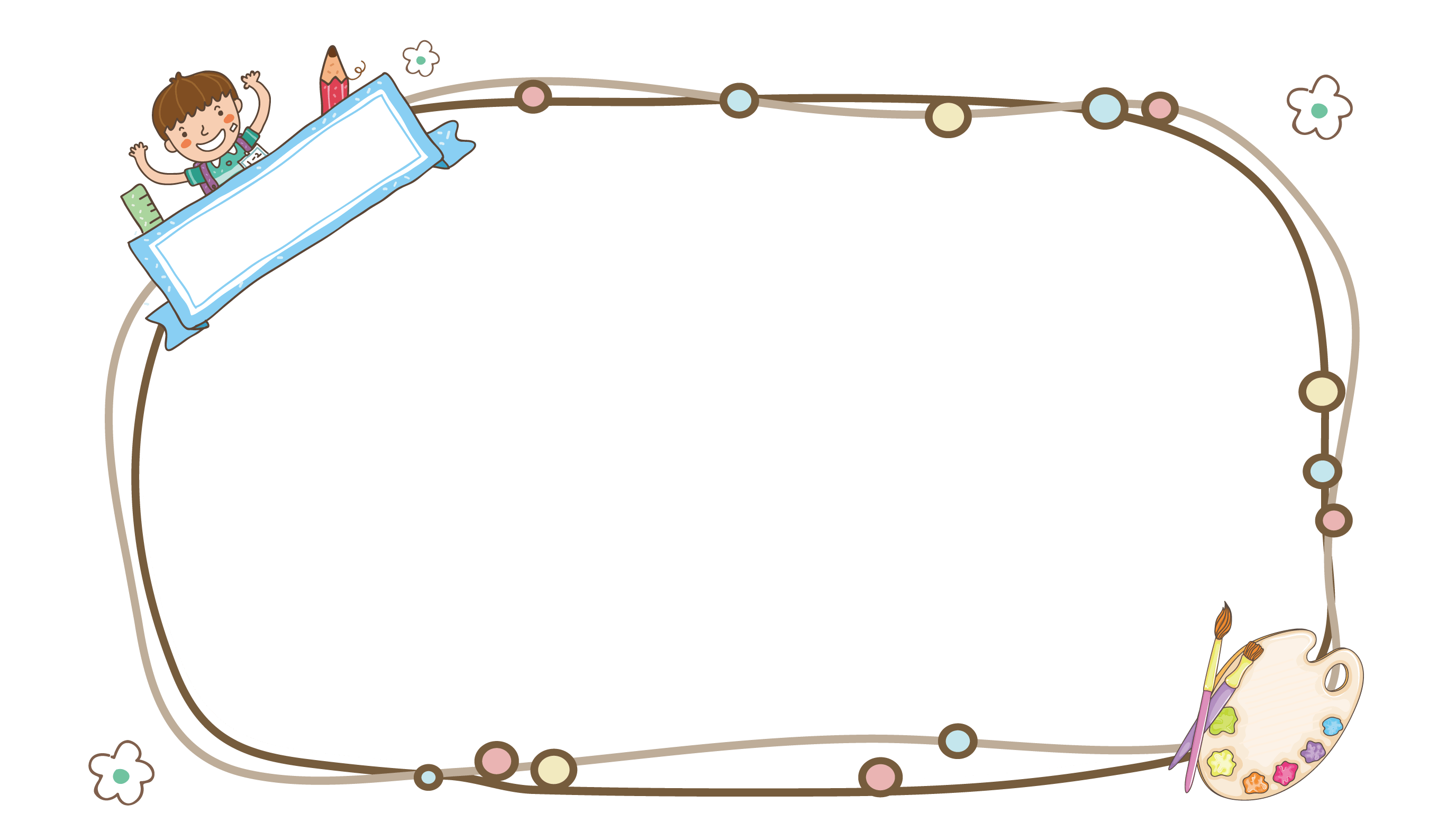 Kết luận: 
Có nhiều việc tình nguyện mang lại lợi ích cho mọi người xung quanh, cho cộng đồng mà chúng ta có thể làm được. Tùy theo sức mình, các em hãy luôn có ý thức giúp đỡ người khác là một việc tốt, đáng được trân trọng.
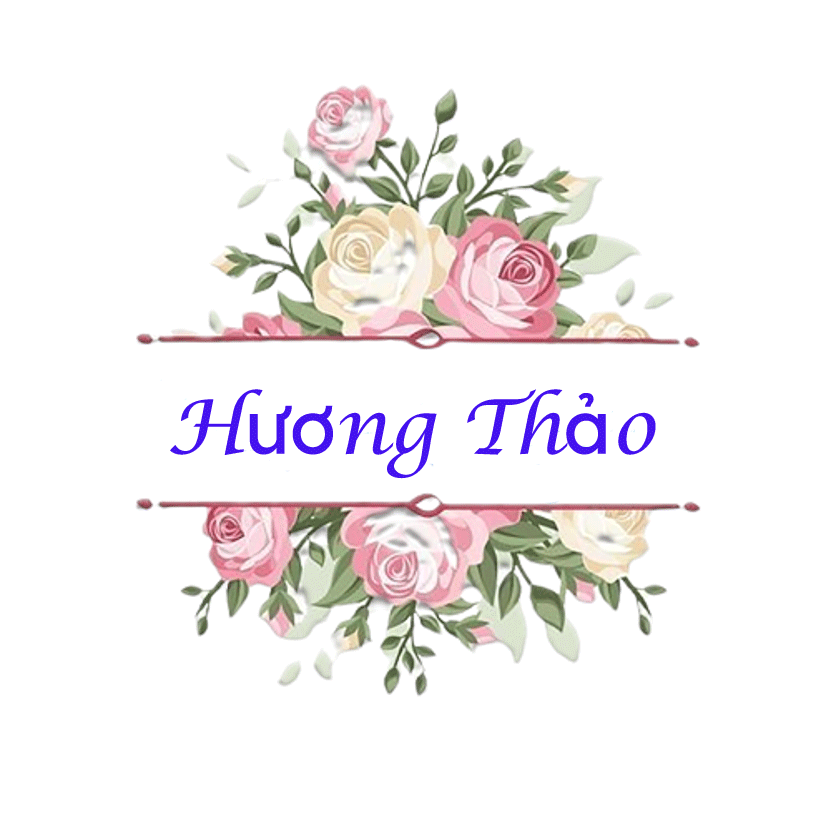 Hoạt động vận dụng
Cùng xem bài hát và nói cho cô biết lớn lên em thích làm nghề gì?
2. Xây dựng “Tủ sách ủng hộ vùng khó khăn”
Kế hoạch bao gồm:
Cách thực hiện, lí do nhóm muốn thực hiện kế hoạch,...
Nội dung hình vẽ là gì?
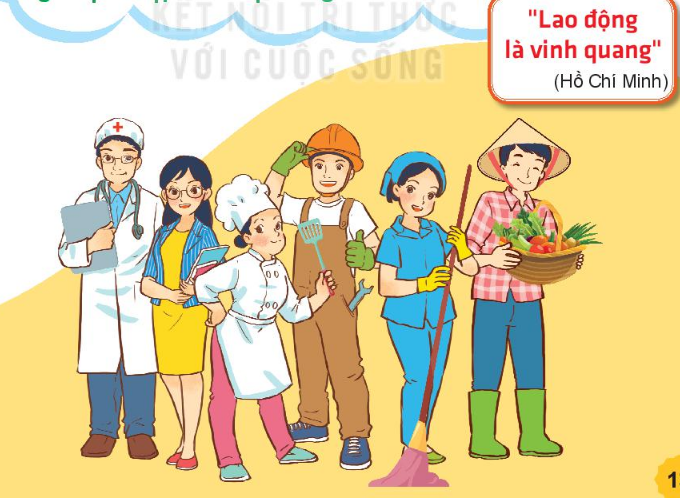 Hình vẽ nhóm người làm các nghề nghiệp khác nhau, nhưng đều chung một mục đích là tạo ra của cải vật chất và những giá trị tốt đẹp cho cuộc sống. Vì vậy, nghề nghiệp nào cũng quý và đáng trân trọng.
Bản quyền thuộc về: FB Hương Thảo https://www.facebook.com/huongthaoGADT/
THANK YOU
Tạm biệt và hẹn gặp lại